海から見つめる子どもランドスケープ「ふくおか」プロジェクト2019
実績報告書
山王ひなた美術教室
公益財団日本財団
海と日本プロジェクト2019
海から見つめる子どもランドスケープ「ふくおか」プロジェクトについて
プロジェクトの意義　

　山王ひなた美術教室は、8月10日（土）～11月4日（月・祝）にかけて、「海からみつめる子どもランドスケープ『ふくおか』」を開催しました。
　この取組みは日本財団助成事業の2年目開催でもあり、昨年からより規模を大きく、広範囲の参加者を集めた事業となりました。子ども達の未来や、福岡のまちを“海と関わり合うまち”にするために、博多・壱岐・平戸を舞台に子ども達と一緒に美しい海を思いっきり遊び、暮らしを体験しました。このイベントは、次世代へ海を引き継ぐために、海を介して人と人とがつながる“日本財団「海と日本プロジェクト2019」”の一環です。 
　福岡市の子ども達は、ひとり親世帯・多子世帯・共働き世帯・多文化(外国籍)等多様な背景を持っています。そのような背景を持った多くの子どもたちには、「ふくおか」の文化・歴史・食が豊かな海によってもたらされていることに気付く機会が不足しています。本イベントで子ども達には、地域の人々が海と関わり合いながら生きていることを学び、その学びから福岡と海の強い結びつきを再発見してもらいました。そしてその「学んだこと」を美術教室の強みである模型製作で新しい「福岡のまちづくり」として昇華し、広く市民の方に見ていただく展覧会を開催することが出来ました。プロジェクトを機会に海と福岡のまちを子ども達と一緒に考える有意義な取り組みでした。 
　博多の学び、壱岐の学びと充実した体験イベントを行いましたが、平戸の学びについては、残念ながら台風17号の自然災害の為、事業中止をせざるを得ませんでした。
　しかし今年は特に美術教室の強みを生かした「ランドスケープ」制作をもっと展覧会として魅力ある展示発表を心掛け、様々なステークホルダーが協力し合い、魅力的な制作展示の展覧会が開催され、多くの来場者がプロジェクトを楽しみながら海とまちの関係を開講するきっかけとなりました。
参加した子ども達へ　

このプロジェクトは、「海のことが好きになれるまち」を、模型作りでていあんする試みでした。どんなものがあれば、海のことが好きになれたでしょうか？見ていてワクワク・ドキドキするもの、便利なもの、形がへんてこなもの。海とつながりがあるものならなんでもOK です。みんなの力とアイデアを出し合って、これからも自分たちの住んでいる「ふくおか」のまちを考えていきましょう。
　今年は今も豊かな海との暮らしが息づいている「壱岐( いき)」と「平戸（ひらど）」に行ってみるプロジェクトを計画していました。残念ながら平戸は台風上陸より中止となってしまいましたが、みんなの豊かなそうぞうりょくと、体験できたさまざまな海をその目と体で確かめて、模型作りに活かすことが出来ました。これからも色んな海を一緒に体験し。ふくおかだけではなく、日本がたような海にかこまれていることに気付きましょう。
『海から見つめる子どもランドスケープ「ふくおか」』
期間：2019年8月10日(土)～11月4日(月・祝)

対象：福岡市在住の小学生及び中学生

主催：山王ひなた美術教室
助成：公益財団法人日本財団「海と日本プロジェクト」

協力：一般社団法人ふくおかFUN　根獅子町集落機能再編協議会　みなとやゲス　　トハウス　山彦舎　一般社団法人壱岐市観光連盟　壱岐市立一支国博物館　一般社団法人平戸観光協会　九州産業大学造形短期大学部

後援：福岡市　壱岐市　平戸市　福岡市教育委員会　壱岐市教育委員会　平戸教育委員会　(社福)福岡市社会福祉協議会　(公財)福岡市文化振興財団　西日本新聞社　毎日新聞社　朝日新聞社　RKB　KBC

協賛：ぺべオジャポン　ペリカン　ターナー色彩
博多：海と子どもの学び～海と日本PROJECT～
2019年8月10日(日)
福岡市博多区山王1丁目11-11光薫寺
2019年8月12日(月・祝)
福岡市中央区地行浜2－1－34　まもるーむ福岡
壱岐：海と子どもの学び～海と日本PROJECT～
2019年8月17日(土)～8月18日(日)・8月25日(日)
長崎県壱岐市芦辺町とその周辺、立体模型制作
平戸：海と子どもの学び～海と日本PROJECT～
2019年9月23日(日)～9月24日(月祝)・9月29日(日)
長崎県平戸市と根獅子町周辺、立体模型制作
※台風17号上陸の為、中止事業となりました
海から見つめる子どもランドスケープ「ふくおか」成果展
2019年11月3日(日)～11月4日(月・祝)
福岡県福岡市博多区春住小学校体育館
事業ID：201849214
事業名：海から見つめる子どもランドスケープ「ふくおか」プロジェクト(海と日本2019)
団体名：山王ひなた美術教室
１）オリジナルイベント開催概要
光薫寺お魚絵画コンクールの様子
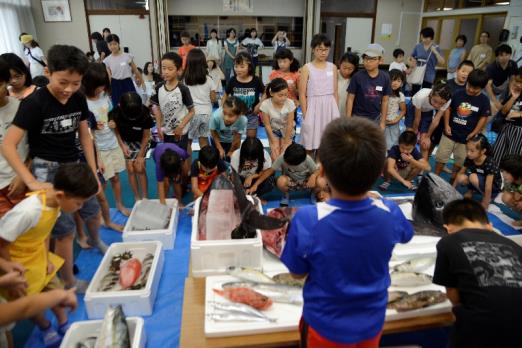 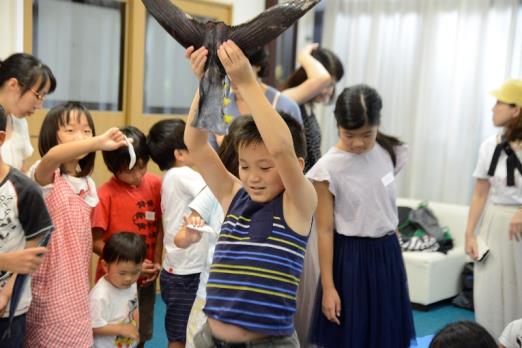 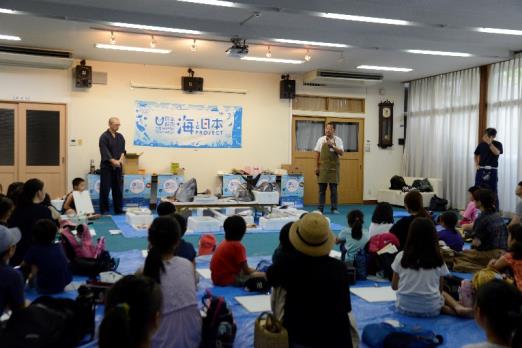 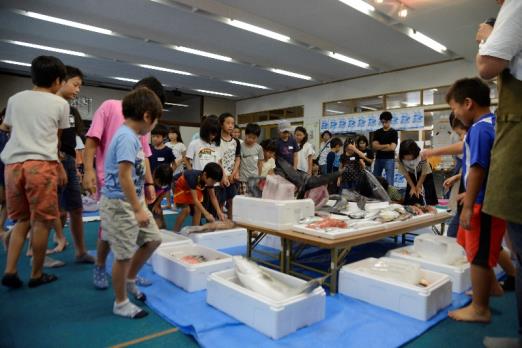 光薫寺お魚絵画コンクールの様子
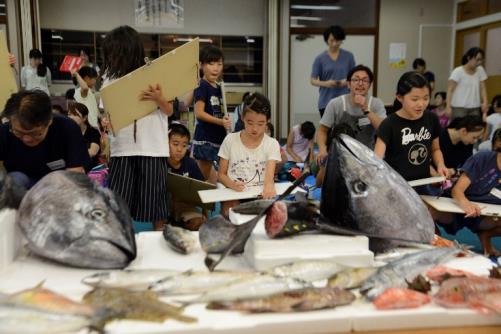 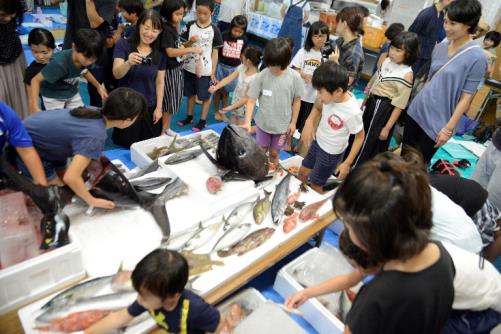 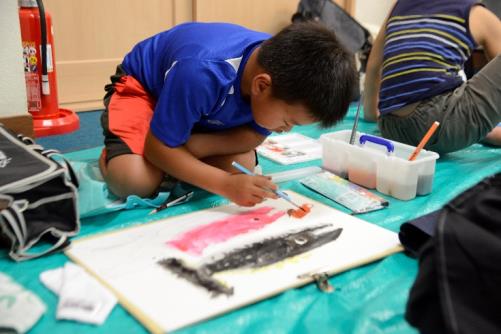 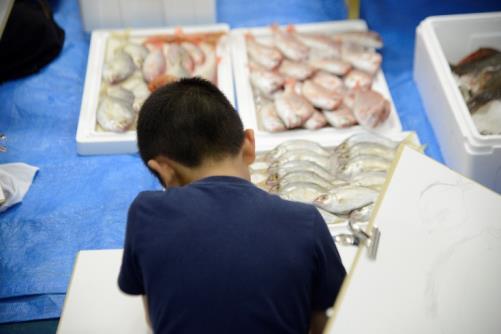 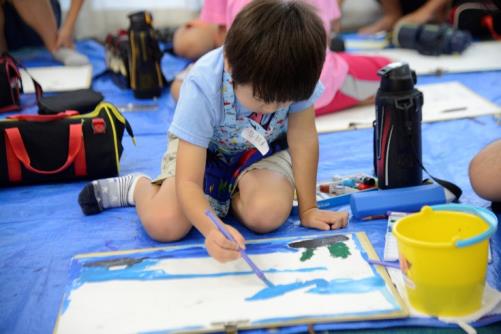 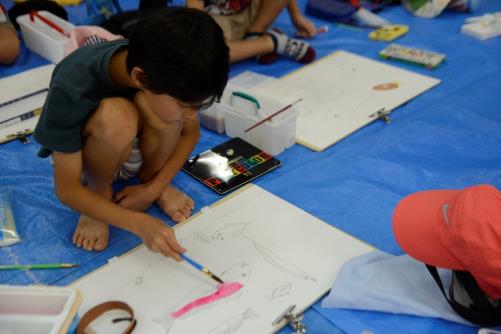 光薫寺お魚絵画コンクールの様子
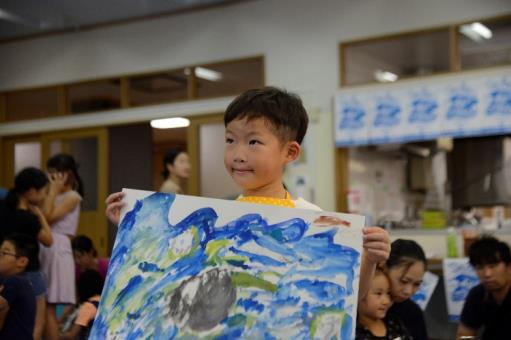 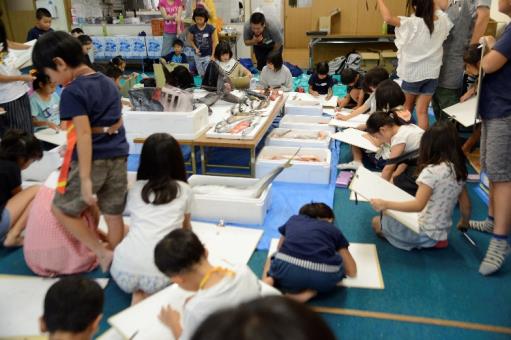 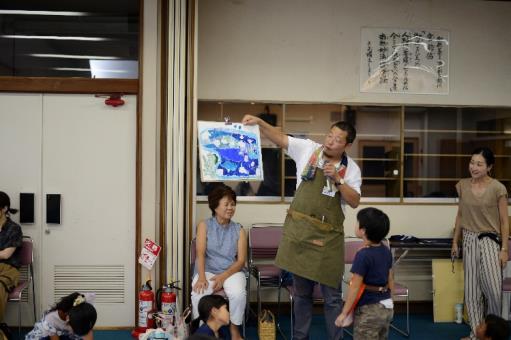 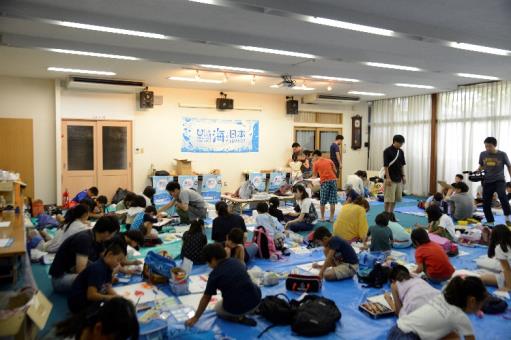 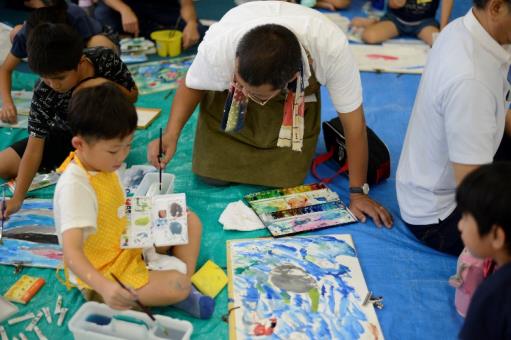 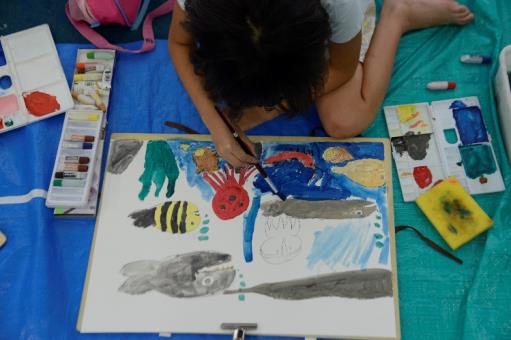 光薫寺お魚絵画コンクールの様子
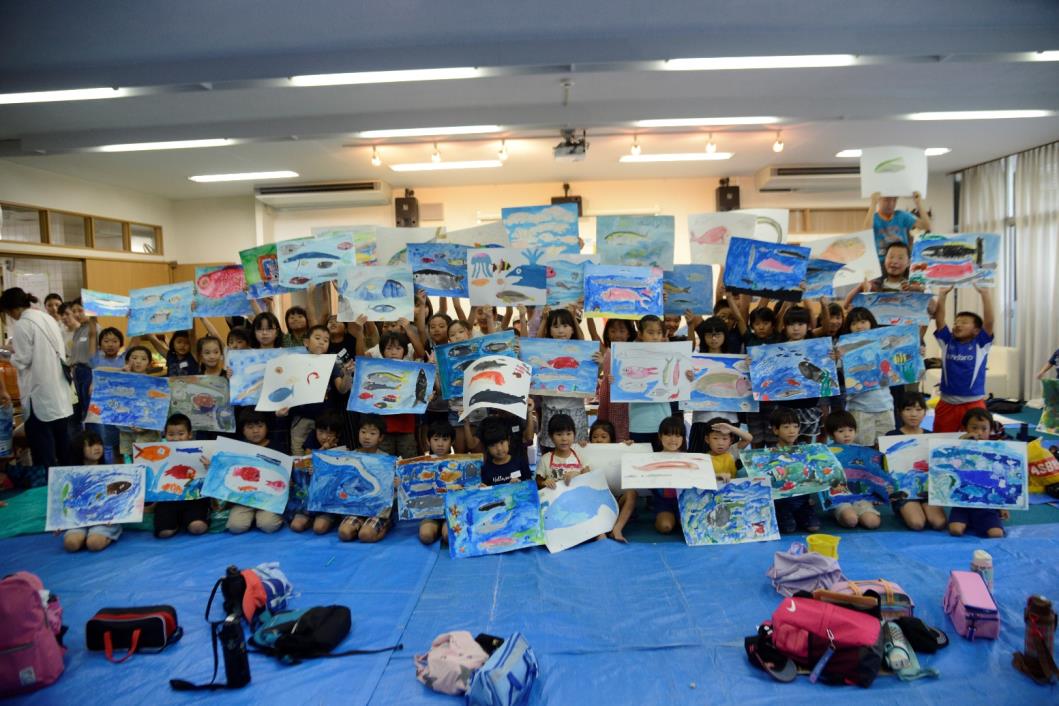 事業ID：201849214
事業名：海から見つめる子どもランドスケープ「ふくおか」プロジェクト(海と日本2019)
団体名：山王ひなた美術教室
まもるーむ福岡の様子
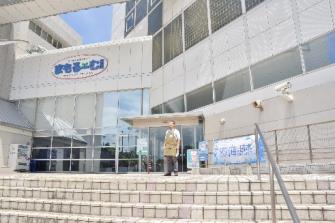 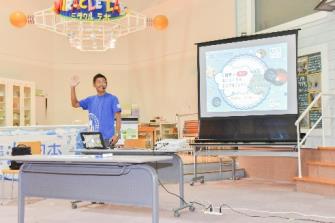 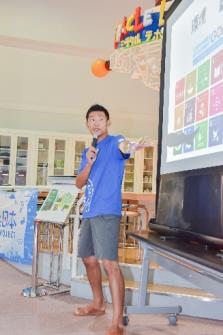 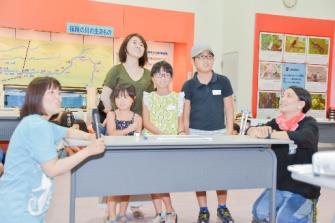 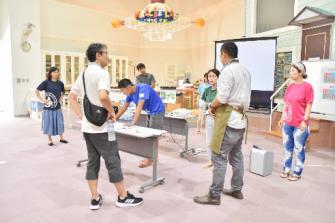 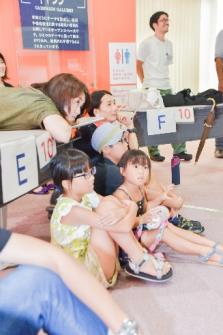 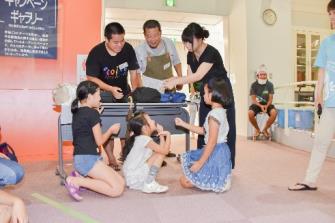 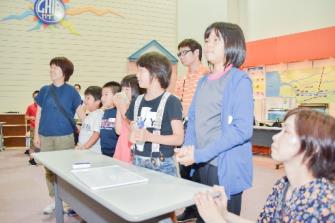 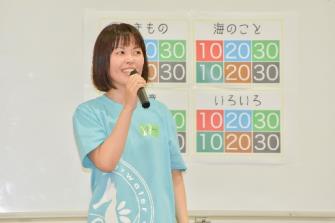 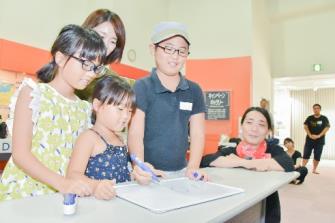 事業ID：201849214
事業名：海から見つめる子どもランドスケープ「ふくおか」プロジェクト(海と日本2019)
団体名：山王ひなた美術教室
まもるーむ福岡の様子
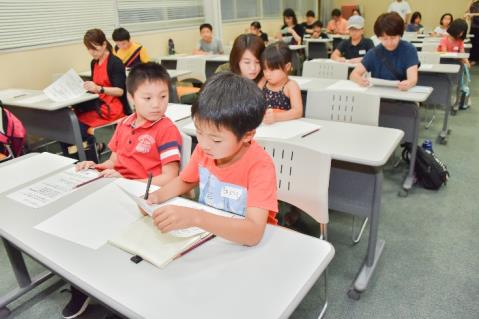 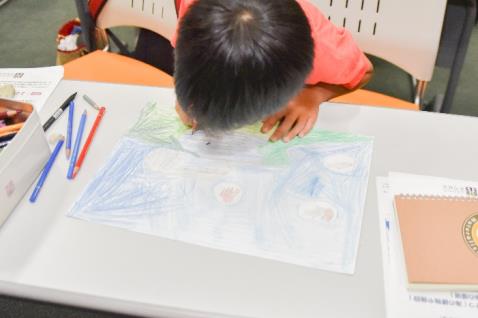 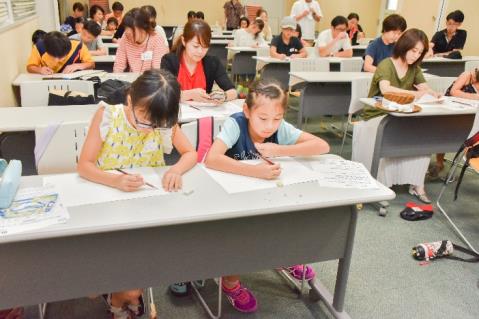 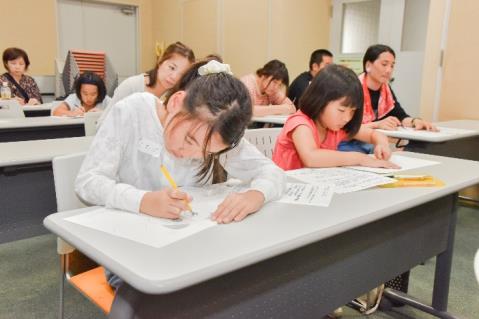 事業ID：201849214
事業名：海から見つめる子どもランドスケープ「ふくおか」プロジェクト(海と日本2019)
団体名：山王ひなた美術教室
３）その他
事業ID：201849214
事業名：海から見つめる子どもランドスケープ「ふくおか」プロジェクト(海と日本2019)
団体名：山王ひなた美術教室
１）オリジナルイベント開催概要
事業ID：201849214
事業名：海から見つめる子どもランドスケープ「ふくおか」プロジェクト(海と日本2019)
団体名：山王ひなた美術教室
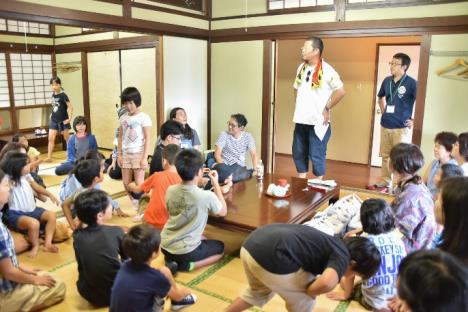 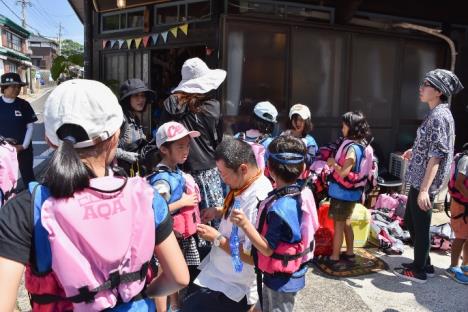 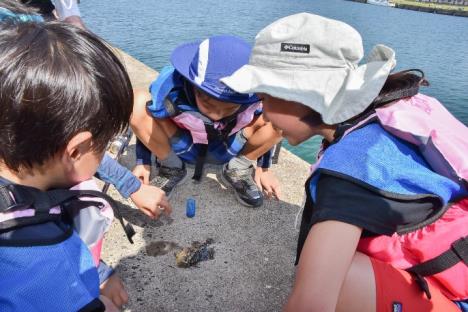 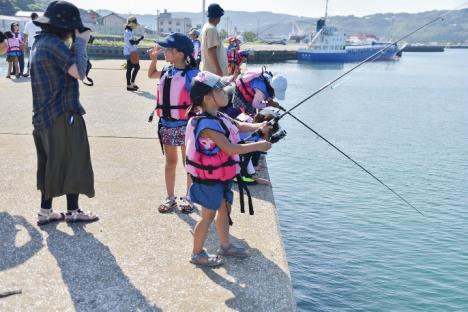 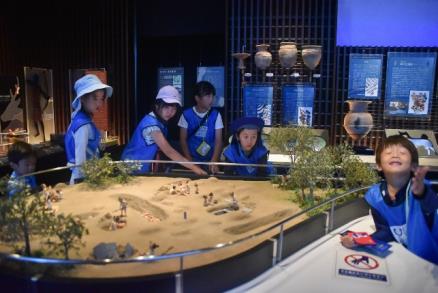 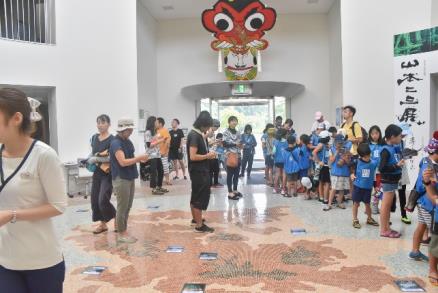 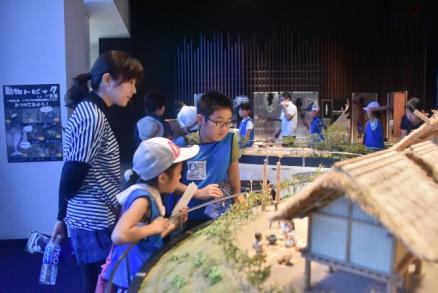 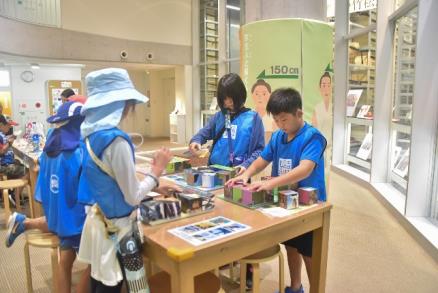 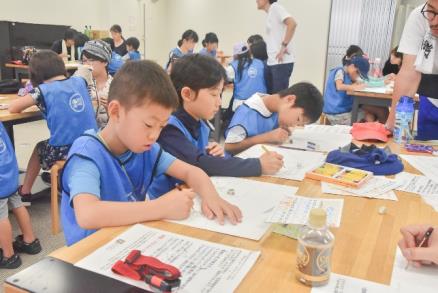 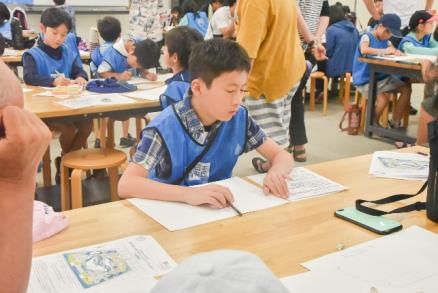 事業ID：201849214
事業名：海から見つめる子どもランドスケープ「ふくおか」プロジェクト(海と日本2019)
団体名：山王ひなた美術教室
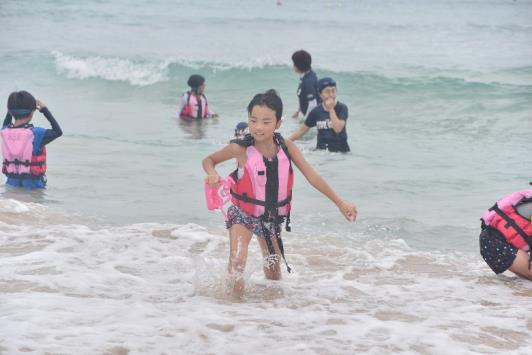 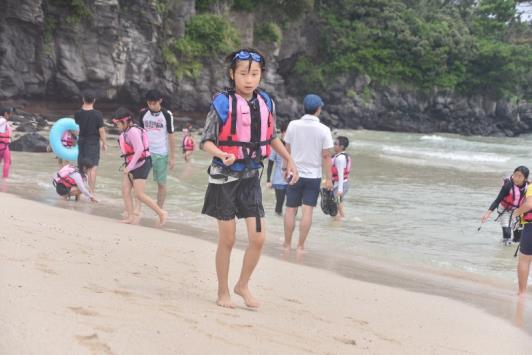 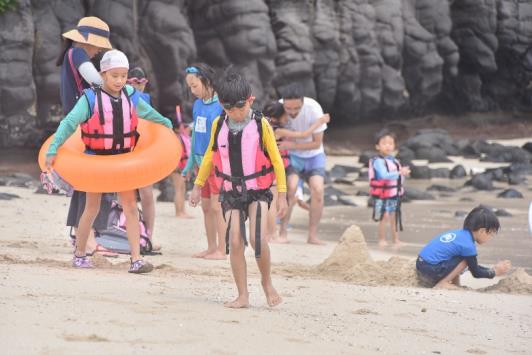 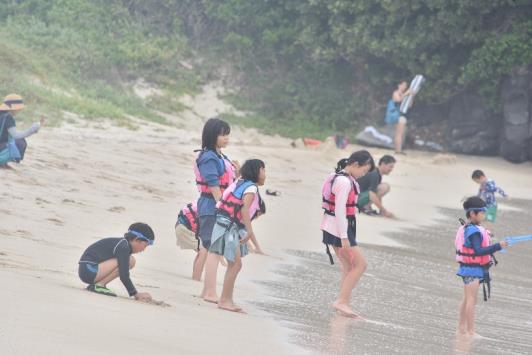 みなとやゲストハウス前で集合写真
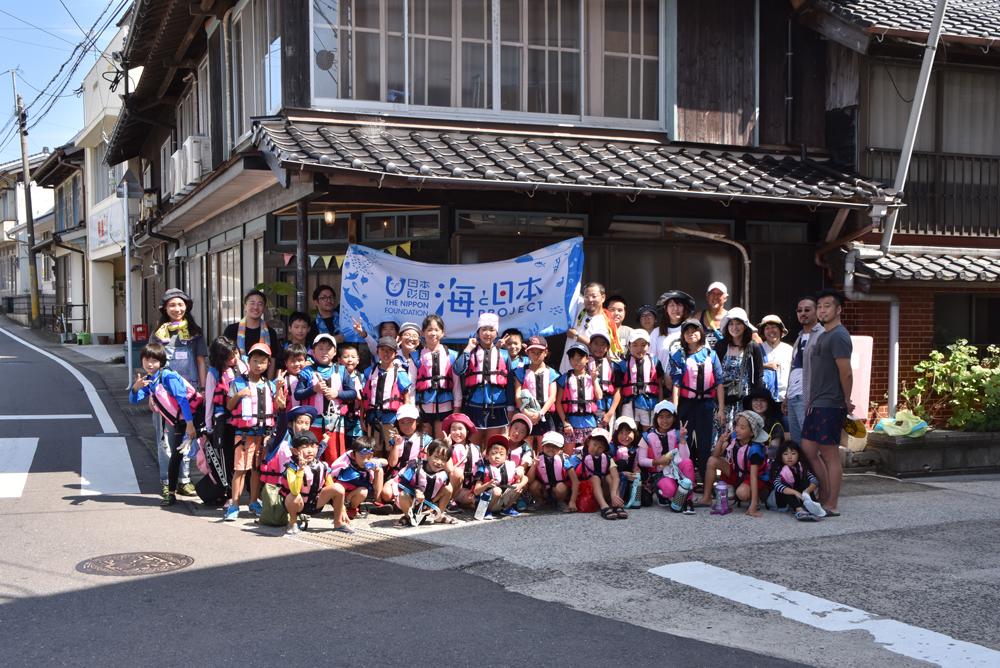 事業ID：201849214
事業名：海から見つめる子どもランドスケープ「ふくおか」プロジェクト(海と日本2019)
団体名：山王ひなた美術教室
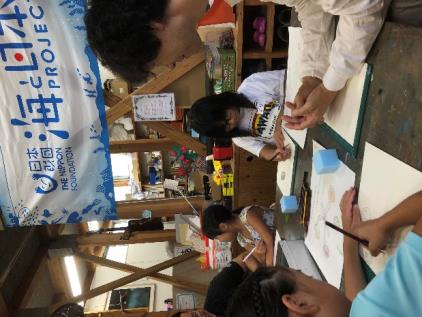 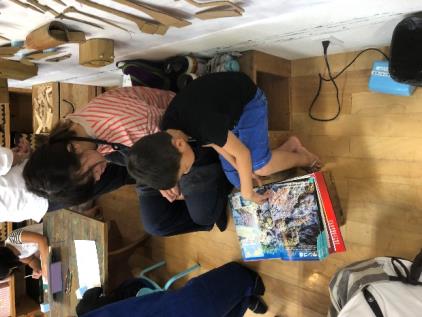 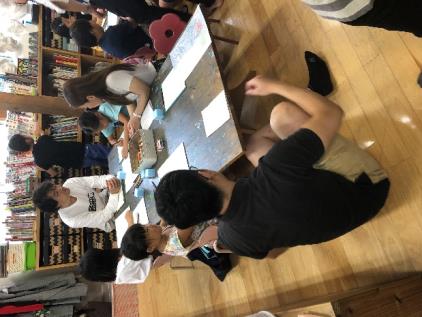 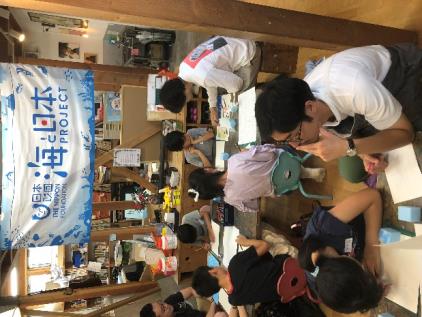 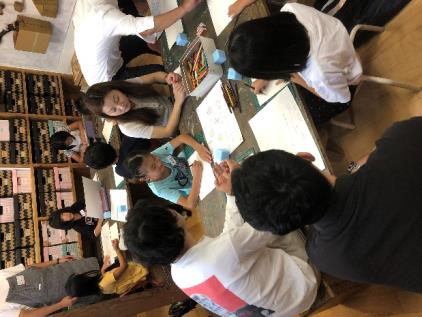 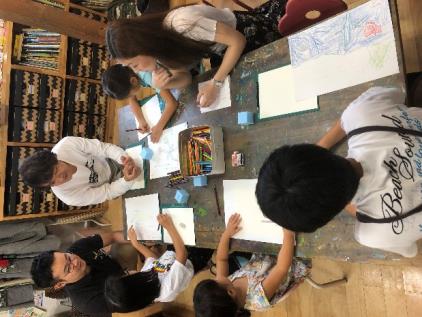 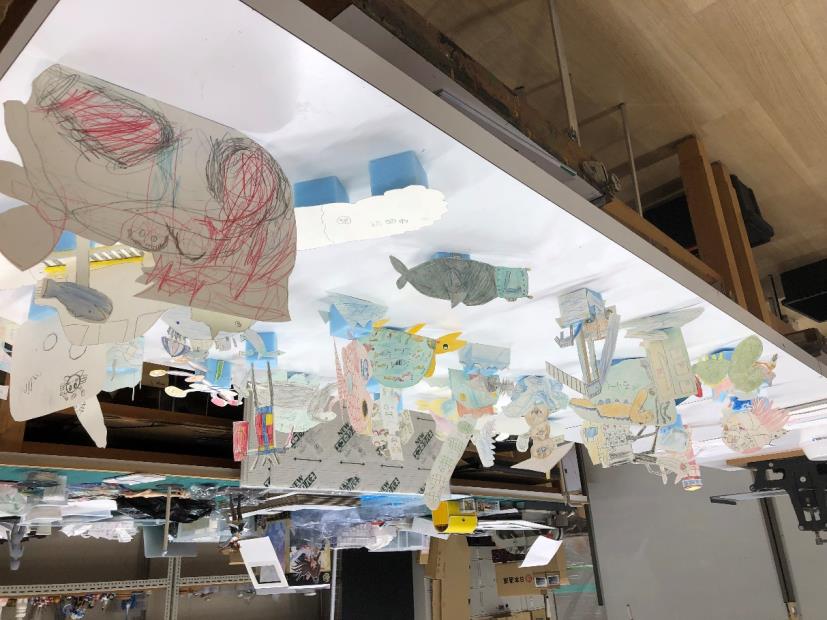 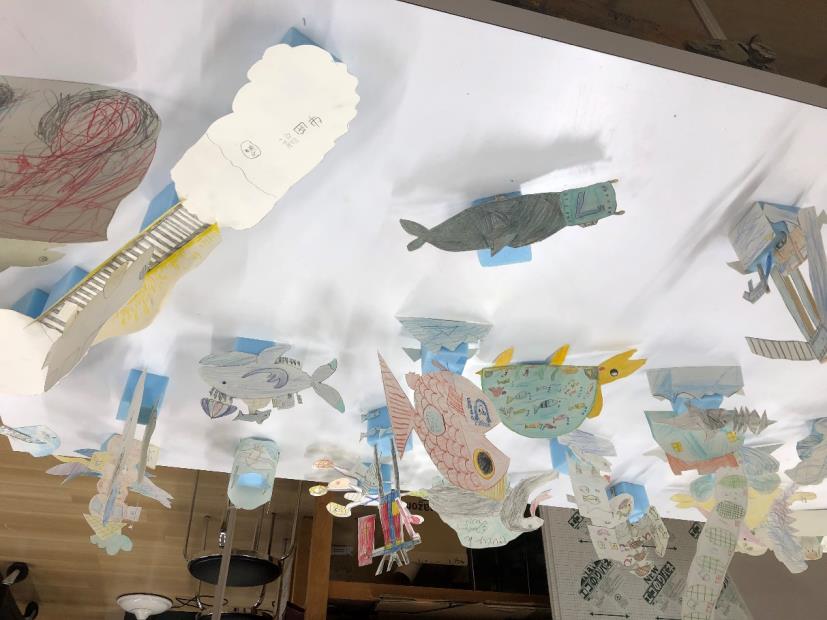 事業ID：201849214
事業名：海から見つめる子どもランドスケープ「ふくおか」プロジェクト(海と日本2019)
団体名：山王ひなた美術教室
３）その他
事業ID：201849214
事業名：海から見つめる子どもランドスケープ「ふくおか」プロジェクト(海と日本2019)
団体名：山王ひなた美術教室
１）オリジナルイベント開催概要
事業ID：201849214
事業名：海から見つめる子どもランドスケープ「ふくおか」プロジェクト(海と日本2019)
団体名：山王ひなた美術教室
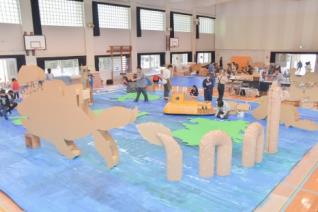 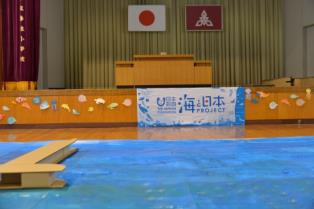 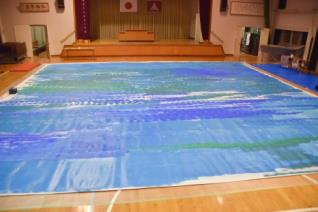 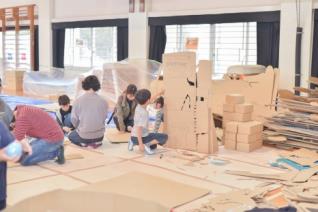 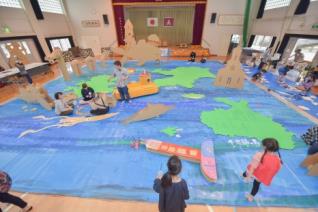 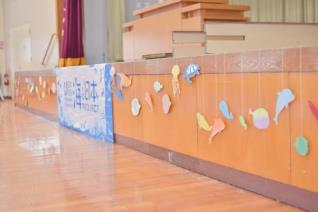 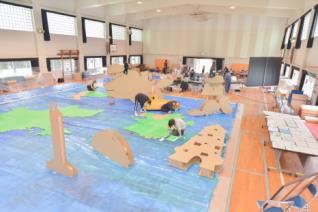 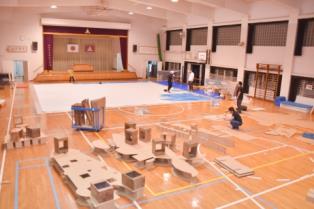 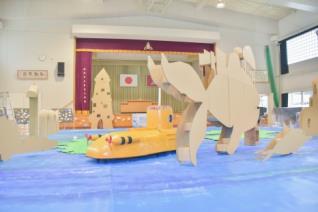 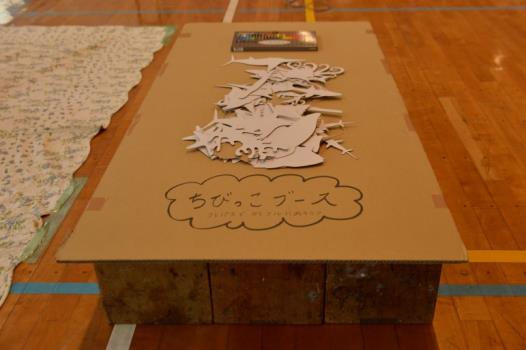 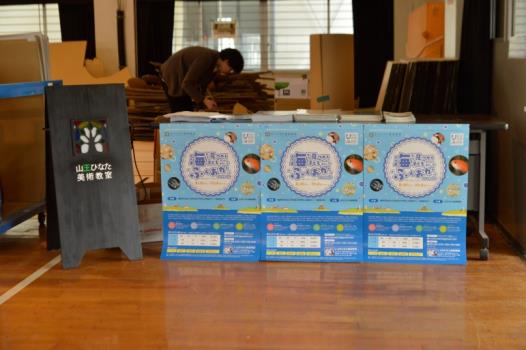 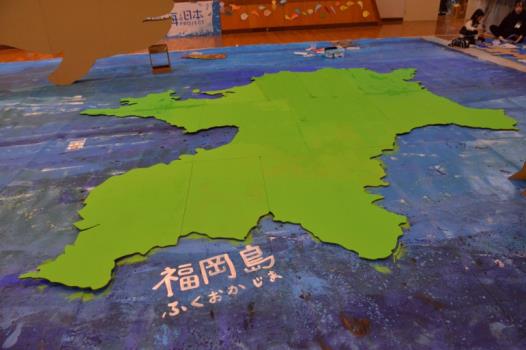 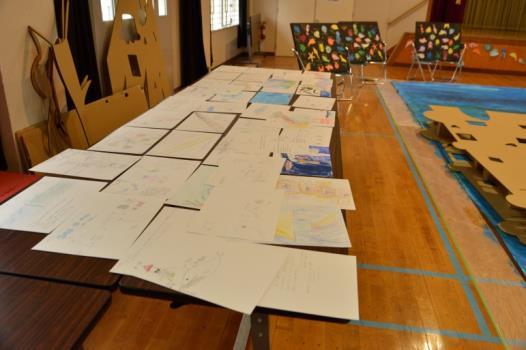 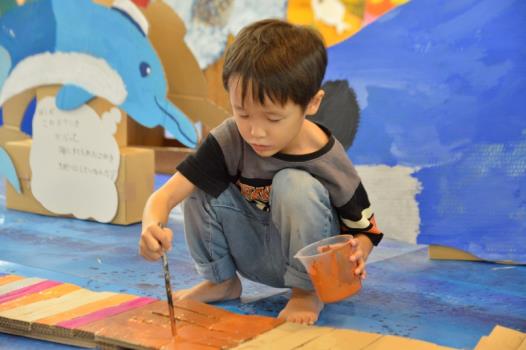 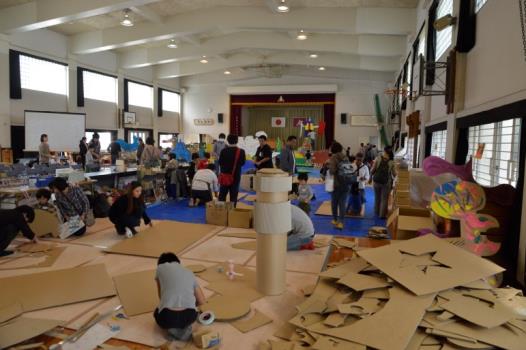 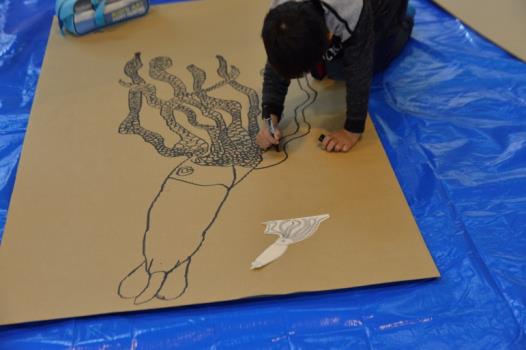 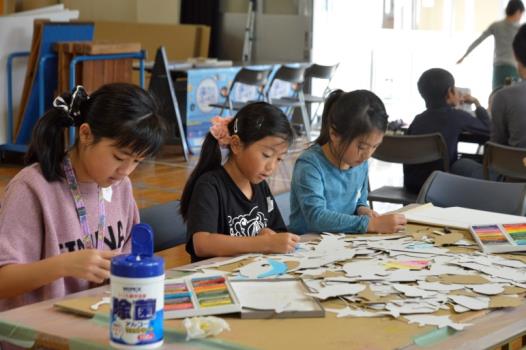 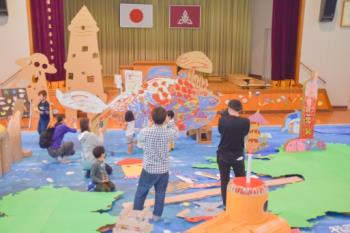 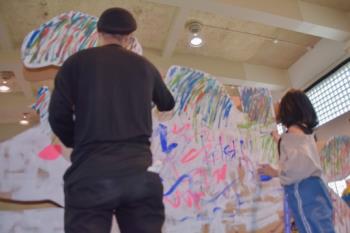 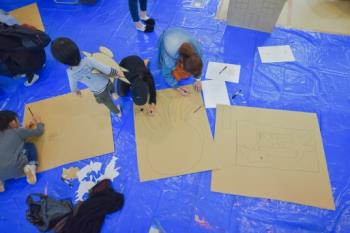 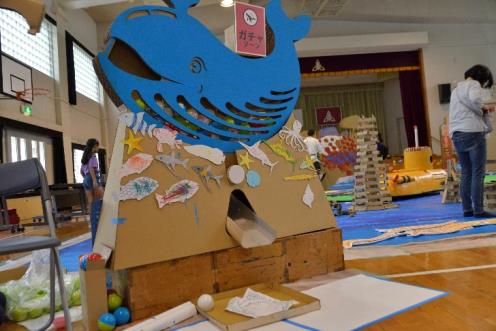 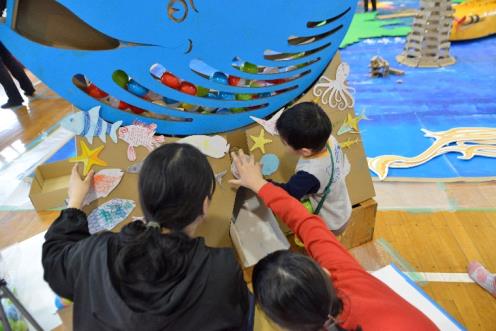 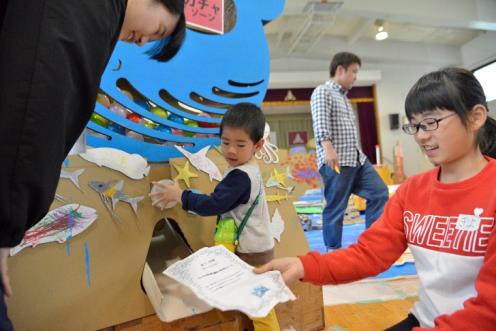 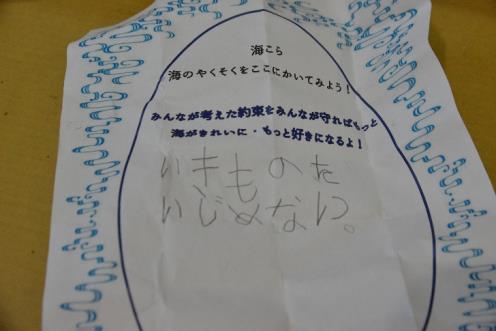 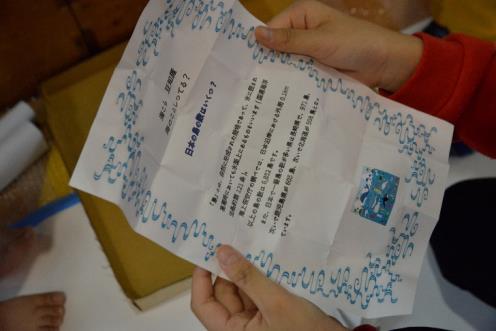 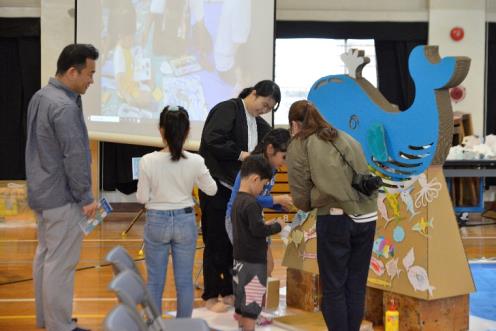 事業ID：201849214
事業名：海から見つめる子どもランドスケープ「ふくおか」プロジェクト(海と日本2019)
団体名：山王ひなた美術教室
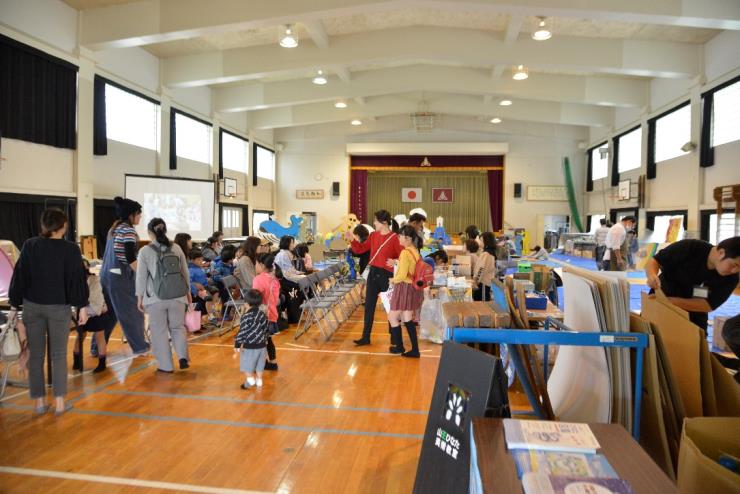 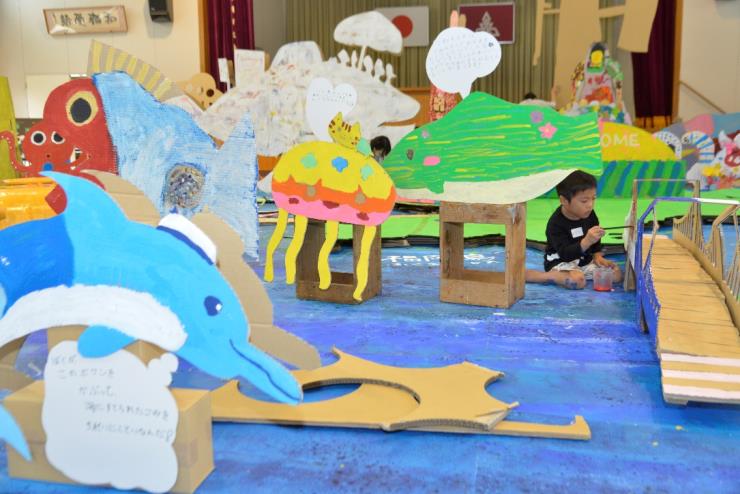 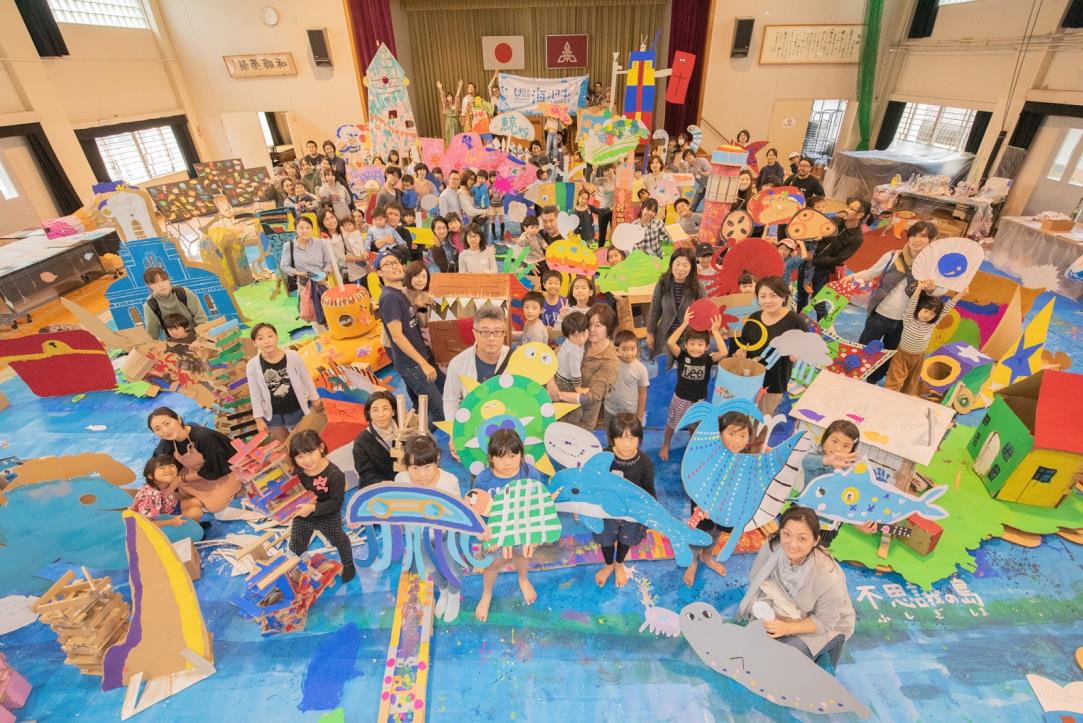 海から見つめる子どもランドスケープ「ふくおか」全景
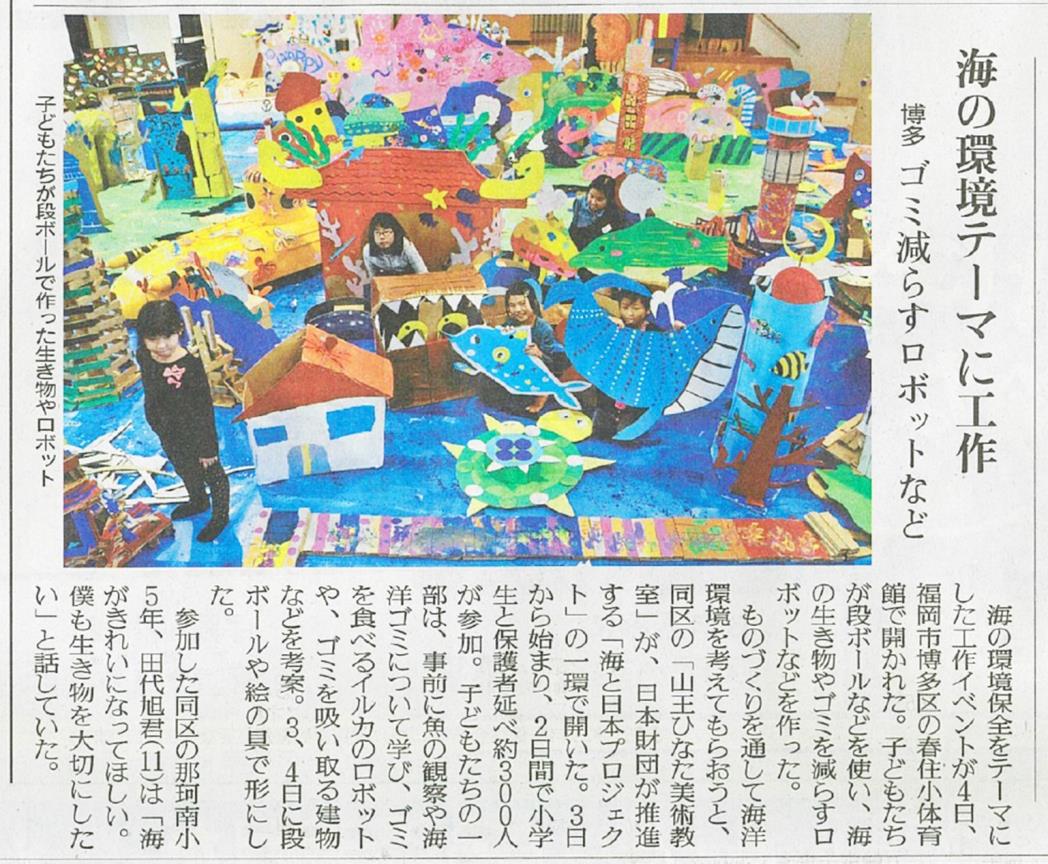 海から見つめる子どもランドスケープ「ふくおか」取材
２０１９年１１月５日読売新聞地域欄掲載
事業ID：201849214
事業名：海から見つめる子どもランドスケープ「ふくおか」プロジェクト(海と日本2019)
団体名：山王ひなた美術教室
３）その他
事業ID：201849214
事業名：海から見つめる子どもランドスケープ「ふくおか」プロジェクト(海と日本2019)
団体名：山王ひなた美術教室
３）その他